بسم الله الرحمن الرحيم
السلام عليكم و رحمة الله و بركاته
وزارة التعليم العالي والبحث العلمي
جامعة محمد بوضياف المسيلة 
كلية العلوم الاقتصادية والتجارية وعلوم التسيير
قسم: العلوم التجارية 
السنة: أولى جذع مشترك
مقياس: تاريخ الفكر الإقتصادي
تاريخ الفكر الإقتصادي في الحضارات القديمة
من إعداد الطالبة:
- بلقاسم فتيحة
أستاذ المقياس : ا.د. رابح بوقرة
السنة الجامعية
الفوج: 06
2024/2023
خطة البحث
مقدمة 
المبحث الأول : الفكر الاقتصادي في الحضارات الشرقية
المطلب الأول  : الحضارة البابلية
المطلب الثاني : الحضارة المصرية أو الفرعونية
المطلب الثالث : الحضارة الصينية
المطلب الرابع : الحضارة الفينيقية
المبحث الثاني : الفكر الاقتصادي عند اليونان
 المطلب الأول  : التنظيم الاجتماعي الطبقي
 المطلب الثاني : التنظيم الاقتصادي
المطلب الثالث  : الفكر الاقتصادي لدى الفيلسوف اليوناني أفلاطون
المطلب الرابع  : الأفكار الاقتصادية عند أرسطو
المبحث الثالث : الفكر الاقتصادي عند الرومان
 المطلب الأول  : التنظيم الاجتماعي والطبقي
 المطلب الثاني : التنظيم الاقتصادي
الخاتمة
قائمة المراجع
مقدمة
Introduction
تاريخ الفكر الاقتصادي هو جزء من أجزاء علم الاقتصاد ويهتم بدراسة التطورات التي حصلت في الاقتصاد خصوصا في النظرية الاقتصادية بشقيها الجزئي والكلي، بالإضافة إلى إن هذا الجزء يدرس الأفكار التي قدمها علماء الاقتصاد عبر الزمن، يتعامل تاريخ الفكر الاقتصادي مع المفكرين ومع مختلف النظريات في هذا الموضوع الذي أصبح يعرف بالاقتصاد السياسي أو اقتصاديات السياسة منذ القدم إلى يومنا هذا، إنه يشمل العديد من المدارس المختلفة للفكر الاقتصادي. الكتاب اليونانيون القدامى كالفيلسوف (أرسطو) مثلا قام بدراسة وتحليل الأفكار المتعلقة     بفن اكتساب الثروة وتساءل عما إذا كان من الأفضل أن تترك            الملكية في أيدي القطاع الخاص أو العام.
الاشكالية:
ما هو تاريخ الفكر الإقتصادي في الحضارات القديمة ؟
Cette photo par Auteur inconnu est soumise à la licence CC BY
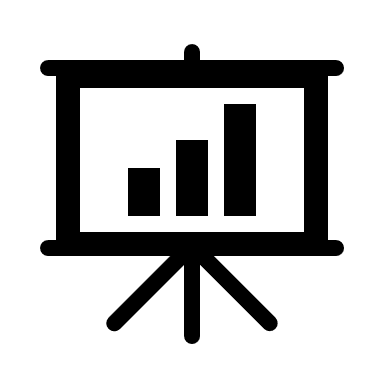 المبحث الأول: الفكر الاقتصادي في الحضارات الشرقية
تعتبر من أقدم الدول في التاريخ، وتميزت حضارتها المتطورة بالقياس في تلك الفترات الزمنية ، وتميزت هذه الحضارة بالعديد من الميزات، وبعض أوجه التقدم التي تعتبر نقلة في حينه، لكن الشاهد في هذه الحضارة على وجه التمثيل: أنه ورد ما يعرف بـ" قانون حمورابي"، أو قوانين حمورابي وقوانين حمورابي عبرت في جوهرها عن:
- مصالح طبقة الأحرار الأثرياء والجنود وبالرغم من أنها تشير إلى هدف حماية الضعيف من القوي، إلا أنها أكدت بالأساس على حق الأحرار في امتلاك الأراضي والرقيق، والتصرف المطلق بهم.
- طبقة الحرفيين الأحرار، وكذلك دور الصناع، الذين كانوا يمتلكون بعض الأشغال البسيطة.
- طبقة الرقيق، وتمثل أهمية خاصة في هذه القوانين وتشكل السواد الأعظم في دولة بابل حيث كان الرقيق يمثل الطبقة المستغلة المحرومة من الحقوق الإنسانية.
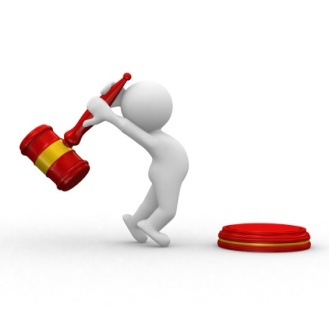 المطلب الأول: الحضارة البابلية
وخلاصة ذلك أن لهذه القوانين علاقة بالنشاط الاقتصادي، ولها دلالة اقتصادية، مما يعني أن هناك فكر اقتصادي وكان هناك إسهام فكري اقتصادي لدى الحضارة البابلية إضافة إلى ما ورد عن الملكية وتنظيمها، وهذا أيضا قضية اقتصادية.
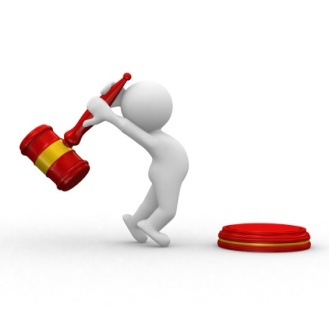 الدولة في تلك الفترة كانت سلطة مركزية في مصر، وذات أبعاد اقتصادية وسياسية وكانت تملك وسائل إنتاج رئيسة وبالأخص في الأراضي، لأن مصر أرض زراعية، وكان النشاط الزراعي في تلك الفترة على وجه دور كبير، وكانت الطبقة الحاكمة والحاشية تعفى من الأعمال البدنية وممارسة النشاط الاقتصادي، وكان عملها الخصوص مقصورا على النواحي الفكرية من الأمور التي تدل على أن الحضارة المصرية كان لها إسهامات فكرية في تاريخ الفكر الاقتصادي: 
- ظهور بعض الأمور، مثل ظهور نوع من تقسيم العمل.
- استقرار الزراعة في حقول ثابتة.
- تنظيم أعلى للموارد المالية والبشرية.
- وهو أمر مهم له علاقة بالسماح بالعمل بالتجارة، وهو ما يعرف به القانون الموسوي لأن العمل بالتجارة لم يكن مسموحا به على القانون الموسوي نسبة إلى موسى عليه السلام.
-
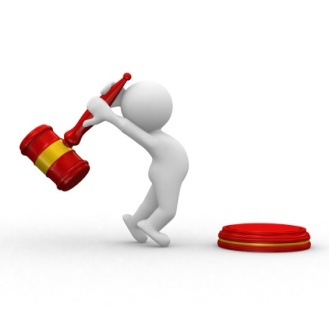 المطلب الثاني: الحضارة المصرية أو الفرعونية
تميزت أو أسهمت بالكثير في بزوغ الأنشطة الاقتصادية، ولعل من أهم ما شاركت فيه الحضارة الصينية، وله جانب اقتصادي اختراع الورق، ويعتبر هذا دليلا على أن الحضارة الصينية كانت متقدمة، لكن لم يصلنا عنها الكثير، وهذا لا يعني أن تنفي وجود فكر اقتصادي لدى الحضارة الصينية.



فقد كان للفينيقيين نشاط معروف وتقاليد تجارية وملاحية، وهذا نشاط اقتصادي، وهذا يدل على أن هناك فكر، اقتصادي، لكن الأمر كما هو في الحضارات الأخرى، لم يصلنا عنه الكثير من الأفكار، أو لم يصلنا عنها إلا الندر اليسير
-
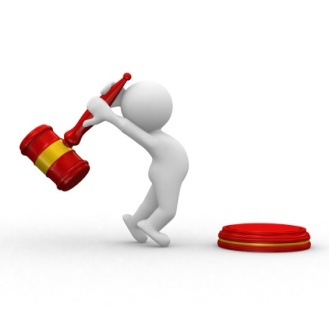 المطلب الثالث: الحضارة الحضارة الصينية
المطلب الرابع: الحضارة الفينيقية
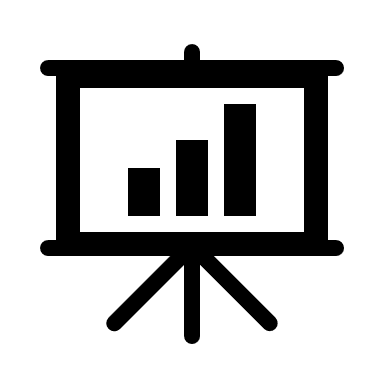 المبحث الثاني: الفكر الاقتصادي عند اليونان
كان المجتمع اليوناني مجتمع رق وعبودية ساد فيه نظام الطبقات والذي كان يتألف:
- طبقة الملاك السقراطيين وتتصدر قمة الهرم الاجتماعي وهي تنظر للعمل اليدوي نظرة سخرية تحصل على الربع العقاري دون أن تساهم في الإنتاج.
- طبقة متوسطة وهي الطبقة التي تلي طبقة الملاك تشمل هذه الطبقة صغار الملاك والحرفيين.
- طبقة الأجانب وهي طبقة الأجانب المحرومين من الحقوق السياسية .
- طبقة العبيد وهي التي تقع في أسفل الهرم والذين يقع على عاتقهم وحدهم العمل الإنتاجي زراعي، صناعي (تعديني والأعمال المنزلية وخدمة المحاربين في الحروب، لهذا كانت تجارة العبيد من النشاطات الاقتصادية المربحة.
-
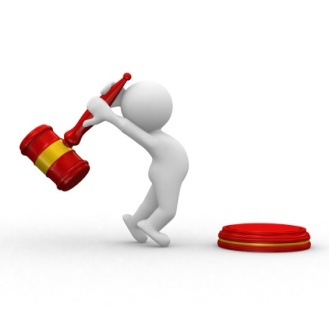 المطلب الأول: التنظيم الاجتماعي الطبقي
وبمكن إبرازها في مايلي: 
1- الزراعة: شغلت الزراعة مساحة قدرها 20% من إقليم الدولة وظهرت الوحدات الإنتاجية مثل :
 وحدات كبار الملاك وتشغل نسبة ضئيلة من إجمالي المساحات المزروعة إلا أنها أحسن الأراضي خصوبة تزرع بالحبوب وتتربى عليها الماشية وبالطبع العبيد والعمال الأجراء هم الذين يقومون بالعمل الإنتاجي.
 وحدات المالكين الصغار تشمل معظم الأراضي الزراعية ذات جودة منخفضة يملكها أكثر من نصف السكان يقوم بالعمل الإنتاجي الأسرة وما تملكه من عبيد مستعملين أبسط أدوات الإنتاج.
2- الصناعة: اهتم المجتمع اليوناني بصناعة الأسلحة والأواني المنزلية، وقامت وحدات حرفية تجمع أفراد عائلاتهم وعبيدهم وبعض العمال الأجراء، وكان محرك الإنتاج الطلبات المسبقة من التجار وغيرهم. كما منحت المعادن لمن يستطيع العمل بها.
-
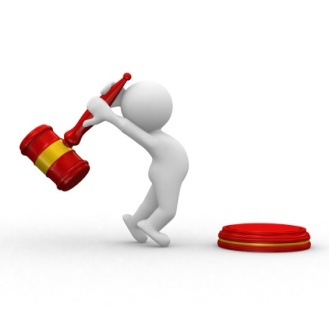 المطلب الثاني: التنظيم الإقتصادي
3- التجارة الخارجية: عرفت التجارة الخارجية رواجا نسبيا وخاصة بعد صنع السفن التجارية التي قامت لتعوض عجز القطاع الزراعي في سد احتياجات السكان من المواد الغذائية. كما انتشرت النقود ونشطت المبادلات النقدية وعمليات البيع والشراء، أما حق التعامل بالفضة فكان حكرا على الدولة فقط.
أما بالنسبة للتجار فقد عرفت التجارة الخارجية رواجا نسبيا وخاصة بعد صنع السفن التجارية وقامت لتعوض عجز القطاع الزراعي في سد احتياجات السكان من المواد الغذائية. كما انتشرت النقود ونشطت المبادلات النقدية وعمليات البيع والشراء. حق التعامل بالفضة فكان حكرا على الدولة فقط. بالنسبة للتنظيم الاجتماعي كان المجتمع مجتمع رفي وعبودية ساد فيه نظام الطبقات ففي قمة الهرم الاجتماعي يتصدر طبقة الملاك الأرستقراطيين التي تنظر للعمل اليدوي نظرة سخرية، تحصل على الربع العقاري دون أن تساهم في الإنتاج، وتلي هذه الطبقة طبقة متوسطة من صغار الملاك والحرفيين ثم طبقة الأجانب المحرومين من الحقوق أسفل الهرم تقع طبقة العبيد الذين يقع على عاتقهم وحدهم العمل الإنتاجي السياسية وفي زراعي، صناعي وتعديني والأعمال المنزلية وخدمة المحاربين في الحروب، لهذا كانت تجارة العبيد من النشاطات الاقتصادية.
-
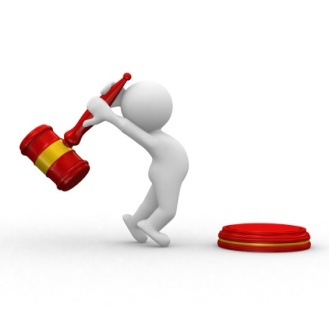 يعد أفلاطون من أشهر فلاسفة الإغريق وهو تلميذا للفيلسوف سقراط لمدة تزيد على خمس سنوات وتعلم منه " أن الفضيلة هي المعرفة ... لذلك وبعد وفاة سقراط رحل أفلاطون متوجهاً إلى مصر بحثاً عن المزيد من العلم والمعرفة، ثم انتقل بعدها إلى صقلية. وعندما عاد إلى أثينا رغب إليه أهلها في استلام حكمها إلا أنه رفض ذلك متأثراً بمعلمه سقراط في مجال الزهد، وتأكده من أن قناعاته تخالف قناعات الأثينيين.
 تناول أفلاطون بعض المشاكل الاقتصادية في كتاباته الفلسفية وبوجه خاص في كتاب الجمهورية والقوانين، ويرجع أفلاطون سبب نشأة الدولة إلى اعتبارات اقتصادية، فحاجات الإنسان متعددة، ولا بد من اجتماع الأفراد في جماعة سياسية حتى يمكن إشباع هذه الحاجات.
دعا أفلاطون في "الجمهورية" إلى إقامة مدينة مثالية قوامها تقسيم العمل والاختصاصات والمزايا بين طبقات المجتمع، والعمل على تحقيق المساواة بين المواطنين، وقسم أفلاطون المجتمع إلى ثلاثة طبقات تختص كل منها في تأدية عمل محدد
-
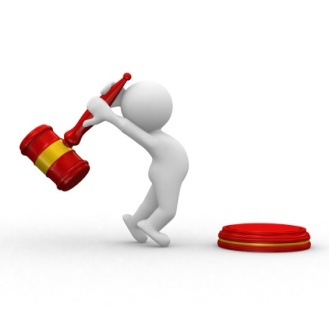 المطلب الثالث: الفكر الإقتصادي لدى الفيلسوف اليوناني أفلاطون
حسب فكرته حول تقسيم العمل، فالحكم يجب أن يترك لطبقة الفلاسفة والحكماء، ويدخل في طائفة الحكام أيضا النبلاء والمحاربون الذين يشكلون الطبقة الثانية، أما طبقة المحكومين فتتضمن العمال البدويين والزراعيين والصناع ان قوام المجتمع الذي رسمه أفلاطون إنما هو بضعة آلاف من الناس يقيمون في مدينة، وليس بين ظهرانيهم غني أو فقير، فالكل متساوون، لان الثراء في رأيه يجلب معه الترف والكسل، كما ان الجري وراء الثروة بعنف يؤدي إلى المنافسة القاتلة، ثم ان امتلاك الأرض المنتجة من شأنه إثارة الشحناء والبغضاء بين أعضاء المجتمع الواحد، ومع ذلك فان أفلاطون في موضع آخر من كتابه يقرر استحالة تحقيق المساواة التامة بين المواطنين، إلا انه يؤكد أن الفقر المدقع والغنى الفاحش لا ينبغي وجودهما في مجتمعه المثالي، وهو ما دفعه ان يقسم السكان ثلاث طبقات:
- الطبقة الأولى: هي طبقة الصناع الذين يبنون المنازل ويحكون الملابس ويعدون الطعام وهنا نلمح فكرة تقسيم العمل التي ركز عليها آدم سميث بعده بمئات السنين فأفلاطون يجد في تقسيم العمل أساسا للتنظيم الاقتصادي لدولته المثالية، ومن ثم يجب ان تكون المدينة الفاضلة من السعة بحيث تتيح لكل فرد فيها أن يؤدي العمل المناسب له.
-
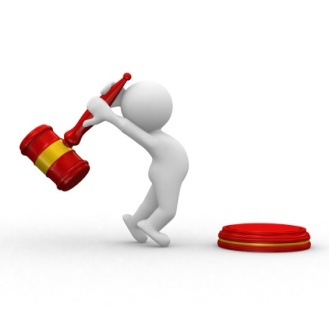 - الطبقة الثانية: فهي طبقة المحاربين الذين يذودون عن الدولة تجاه المغيرين، وهؤلاء يجب ان يربوا تربية خاصة، ليشبوا متصفين بالشجاعة والإقدام وحب الوطن، ولذلك فان الألعاب الرياضية والموسيقى والتاريخ هي المواد الأساسية اللازمة لتربيتهم وتثقيفهم.
- الطبقة الثالثة: فهي طبقة الحكام أو الفلاسفة الذين يجب العناية بهم وتثقيفهم ثقافة رفيعة. وهنا تبرز دراسة الفلسفة والمنطق والموسيقى والإدارة إلا أنهم أي (الحكام يجب أن يتصفوا بميزات شخصية لازمة لخدمة الدولة، كما يجب ان يتحلوا بالصدق والجلد وضبط النفس، ، وهم يجب ان يعيشوا معا، كما يفعل الرجال المحاربون في المعسكرات وتحرم عليهم الملكية الخاصة وامتلاك هذا الطبقات في من الذهب والفضة أو التحلي بهما وتؤدي كل طبقة المجتمع الأفلاطوني العمل المناط بها، ويجوز ترقية بعض أعضاء الطبقة الثانية إلى الثالثة، وربما تم إنزالهم إلى اقل من طبقاتهم طالما اتفق ذلك مع مصلحة المدينة، ولكن المهم في هذا كله ان يكرس كل فرد من أفراد هذه الطبقات للعمل الذي يناط به.
يبني أفلاطون فكرته في تقسيم العمل في جانبين: الأول وهو اختلاف المواهب الطبيعية وفي هذه الحالة فإن عملية
-
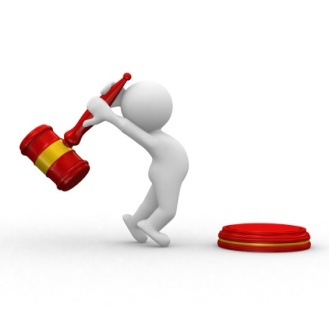 تزيد من الإنتاج كما تقوم بتحسين النوعية، أما الجانب الثاني فيتجلى في تصوره التنظيم.
أما في مجال النقد فيري أفلاطون أن النقود ما هي إلا عبارة عن وسيلة التبادل، وأن قبولها في المعاملات يرجع إلي قيمة المادة التي تصنع منها النقود، ومن أجل هذا لا يجد مبرر لاستخدام الذهب والفضة كنقود ، لأن المادة المصنوعة منها سوف تكون لها قيمة معينة، ولذا اقترح أفلاطون استخدام نوع من النقود ذو قيمة صورية تقبل بعلتها.
ومن هنا يحق القول بأن أفلاطون أول من نادى أن تكون قيمة النقود مستقلة تماما عن قيمتها الذاتية كما يؤكد أفلاطون علي ضرورة التفرقة بين النقود المحلية المقبولة فقط داخل الدولة وبين النقود العامة التي تحتفظ بها الدولة للأسفار والتحويلات، حيث يري أنه يجب علي الأفراد الذين يعملون خارج البلاد عند عودتهم أن يسلموا ما لديهم من عملات أجنبية للدولة، ويحصلوا مقابلها على نقود محلية.
كما يدعوا أفلاطون إلى إلغاء الملكية الخاصة والميراث والأسرة بالنسبة للطبقة الحاكمة حتى تتوفر لديهم الرغبة في الاستمرار في الأداء والحفاظ على المصلحة العامة لأن أسباب انحراف البشر حب الملكية الفردية والرغبة في توريث الأولاد
-
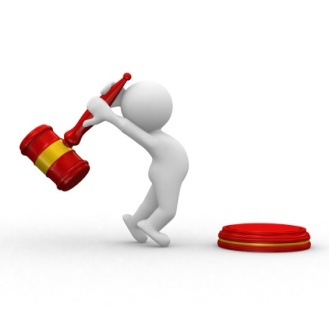 بينما أكد في المقابل على أهمية الملكية الخاصة بالنسبة لطبقة الصناع والحرفيين والمزارعين لأنهم يهدفون إلى تحقيق مصالحهم الخاصة، ولكن حرية الملكية الخاصة بالنسبة للمنتجين ليست حرية مطلقة بلا حدود ولكن لا بد من تدخل الدولة لمنع الثراء الفاحش، ومنع الفقر المدقع علي حدا سواء. بينما في مجال الرق فيعتبرهم أفلاطون أنهم عنصر دائم في الحضارة الإنسانية لا يمكن الاستغناء عنهم وأفضلهم الأجانب المستولى عليهم في الحروب. عرف عن أفلاطون تحبيذه لفكرة الشيوعية في الفكر الاقتصادي بالنسبة لطبقة الحكام في مدينته المثالية. وكلمة الشيوعية في اللغة أتت من معنى المشاع بمعنى وضع الملكية عامة لكل الشعب وأن يعمل الفرد على قدر طاقته وأن يأخذ على قدر حاجته أفلاطون اعتمد هذه النظرية لكي يبعد عن طبقات المجتمع الدنيا التناحر فيما بينها في ملكية العقار، وطبعا هذا كان أساس لأفكار الشيوعية التي شكلت حركة ثورية قادها كارل ماركس وفريدريك انجليز وفلاديمير لينين منذ ماضي قريب.
-
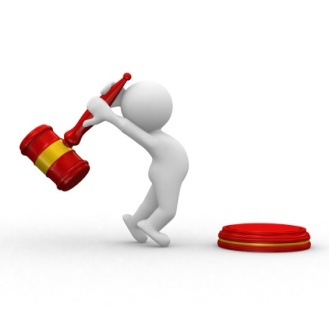 - ضمن أرسطو آراءه الاقتصادية في كتابه القيم "السياسات" الذي وقف فيه وقفات تحليلية أمام بعض المشكلات والظواهر الاقتصادية، ولذلك يعتبر أول القدماء الذين وضعوا ما يمكن تسميته " بذور نظرية اقتصادية تقوم على تحليل الظواهر والمشكلات، فهو قد دفع علم  الاقتصاد دفعة قوية ولأول مرة في التاريخ الإنساني، ليصبح علما متميزا على العلوم الفلسفية والمنطقية التي كانت سائدة حين ذاك.
يتميز أرسطو عن غيره من مفكري العصور القديمة بأنه حاول تحليل بعض المشكلات والظواهر الاقتصادية، ولذلك يعد من القدماء الذين وضعوا ما يمكن تسميته بذور نظرية اقتصادية، تقوم على تحليل الظواهر والمشكلات، وقد وردت معظم أفكاره في كتابيه الأخلاق والسياسة.
 انتقد أرسطو الأفكار التي تنادي بإلغاء الملكية الخاصة وإنشاء نظام جماعي لأن النظام الجماعي يؤدي إلى منازعات سوف تقضي على النظام، ولذلك يفضل الملكية الخاصة، لأن كل فرد يسعى لتنمية ملكيته، فيزيد الإنتاج ولكن يجب إدخال
-
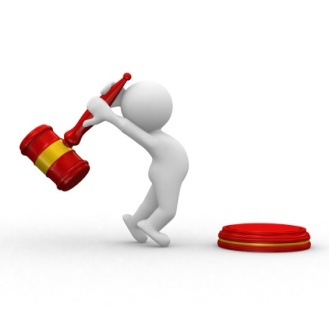 المطلب الرابع: الأفكار الاقتصادية عند أرسطو
اعتبارات الأخلاق.
 ويرتكز التحليل الاقتصادي لأرسطو مباشرة على الحاجات وإشباعها عن طريق الحصول على الأموال، عبر ممارسة الزراعة والصناعة وتربية المواشي والصيد، إلى جانب التجارة، ويعتقد أرسطو أن العائلة هي الوحدة الإنتاجية التي تعمل على تحقيق اكتفاءها الذاتي أقر ارسطو حق الملكية الخاصة منددا بما ذهب إليه افلاطون وبهذا يعتبر أرسطو أول من أرسى دعائم الرأسمالية، وقد استخدم أرسطو في دفاعه عن الملكية الخاصة ثلاثة براهين:
* الملكية سبب في تحقيق السعادة البشرية.
* الملكية تؤدي إلى الارتقاء والنهوض بالنفس البشرية.
* الملكية الخاصة ترتبط ارتباطا وثيقا بالحرية كأرقى مطلب تسعى إليه النفس البشرية.
 ويرى أرسطو أنه من الممكن التوفيق بين المصالح الخاصة والعامة، وأن البواعث الشخصية هي من أقوى البواعث وقد تكون من أهم الأسى لتحقيق المصلحة العامة. كما رفض فكرة إلغاء الأسرة.
-
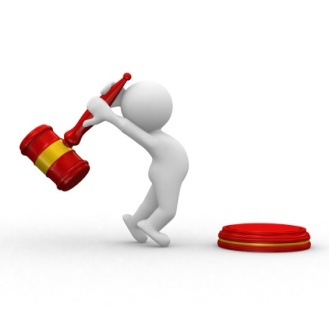 وقد فرق أرسطو بين نوعين من القيمة يكونان لكل سلعة من السلع وهما: قيمة الاستعمال منفعة الشئ للمستهلك، وقيمة المبادلة التي تهدف إلى تحديد معدل التبادل بين السلع بعضها البعض، فالحذاء -مثلاً- تكون له قيمة استعمال تنتج عن عملية لبسه وتكون له قيمة مبادلة تمثل ما نحصل عليه من سلع في السوق نتيجة لمبادلة الحذاء بغيره من السلع. كذلك عرف أرسطو الاحتكار بالتعريف الذي ما زال مستخدما في الوقت الحاضر، وهو موقف أو انفراد بائع وحيد ببيع في السوق، وقرر بأن الاحتكار غير عادل ؛ لأنه يقوم على الاستغلال ويؤخذ من ذلك أنه كان يدافع عن فكرة السوق التنافسية. أما في مجال النقد نجد أرسطو أكثر واقعية من أفلاطون، حيث يتناول في البداية كيفية وأسباب نشوء النقد ويرى بأن التبادل يمكن أن يتم عن طريق المقايضة، غير أن تطور المجتمع البشري وقيام التبادل بين مجتمعات متباعدة جعل من استعمال وحدة معينة متجانسة سهلة للنقل كوسيط لهذا التبادل ضرورة ملحة. وهكذا ظهر النقد، ولم يكن ظهوره إذا إلا لأسباب تسهيل التبادل وبالتالي اعتبرت وظيفة المبادلة سببا وغاية في النقد، وقد أدى هذا الاعتقاد لدى أرسطو إلى رفضه لقضية الإقراض بفائدة، باعتبار أن النقد لا يمكنه أن يلد نقدا وأن التجارة في النقد من خلال الإقراض بفائدة - هو خروج عن الغرض
-
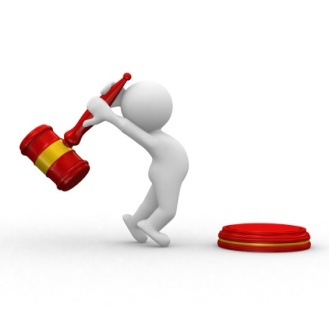 الأصلي والحقيقي من وجود النقد وهو تسهيل التبادل.
أما قيمة النقد، فقد أوضح أرسطو أنها تخضع لنفس القوانين التي تحكم قيمة السلع، ولو أنها ليست عرضة للتقلب الشديد الذي تتعرض له السلعة العادية وفي هذا الصدد نشير إلى أن أرسطو يعد من الأوائل الذين أسسوا لنظرية القيمة العمل في تحديد قيم الأشياء رغم اعتباره النقد المقياس المشترك لقيم الأشياء أثناء التبادل.
  وفيما يتعلق بتحديد قيمة التبادل فقد اهتم أرسطو بتحديد فكرة الثمن العادل بالرجوع إلى اعتبارات أخلاقية، ولهذا السبب أدان أثمان الاحتكار باعتبارها غير أخلاقية وغير عادلة. ولقد تطرق أرسطو إلى موضوع الربا، فانتقده اشد الانتقاد طالما ان النقود لا تلد نقودا كما يقول: ومن هنا فان الربا هو اشد طرق كسب المال محافاة للطبيعة البشرية. وهو هنا يقترب من الاقتصاد الإسلامي وأصوله الحديثة من حيث مناهضته لمبدأ الربا وإقراض النقود بفائدة.
كذلك تعرض أرسطو الموضوع الرق ومسوغاته، وعلى الرغم من ان أفكاره عن الرق تدخل ضمن فلسفته في الحياة فإنها تمس الحياة الاجتماعية في ذلك الوقت ومن ثم فهي أفكار اقتصادية يجب عدم إهمالها، وأرسطو لا ينادي بإلغاء الرق،
-
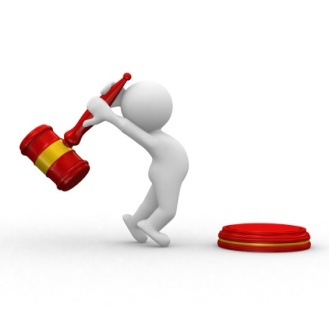 إذ يعتبره جزءا لا يتجزأ من تكوين المجتمع اليوناني القديم، بل هو نوع من الملكية الخاصة أرسطو يرى ، أنه لا مناص من وجود فئة من الناس لتحكم، وفئة أخرى لتحكم ذلك ان ثمة أناسا قضت الطبيعة عليهم منذ ميلادهم ان يكونوا خاضعين لسيطرة الآخرين وظاهر من هذا الرأي ما يتصف به من تزمت وصرامة ولكن ربما كان عذر أرسطو فيما ذهب إليه من آراء عن الرق أن البيئة اليونانية القديمة والحروب المتلاحقة التي لازمتها قد أكثرت من أعداد الرقيق، ومن ثم لم يكن هناك بد من تأثره بظروف عصره.
-
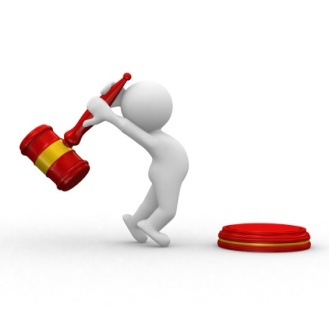 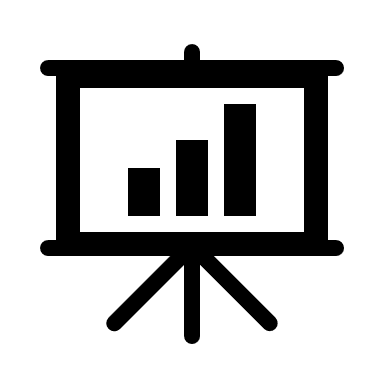 المبحث الثالث: الفكر الاقتصادي عند الرومان
بالنسبة للتنظيم الاجتماعي فقد أباح القانون الروماني استيلاء المواطنين الأحرار على العبيد الأجانب كما كانت الدولة تبيع للمواطنين أسرى الحروب حيث كان البنيان الطبقي يتألف من: 
- طبقة النبلاء (الأشراف) و طبقة الفرسان.
- طبقة العامة وطبقة العبيد.
-
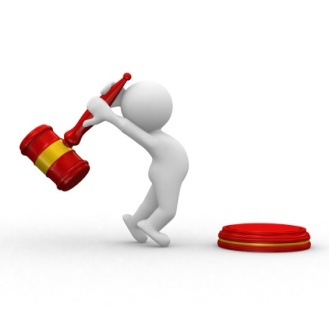 المطلب الأول:التنظيم الاجتماعي والطبقي
ويمكن إبرازها في مايلي:
1- الزراعة: بدأت بشكل المزرعة العائلية الصغيرة ما لبثت أن أخذت تتوسع بالتدريج ويتوسع بتوسعها ملكية فئات قليلة من الأراضي الزراعية.
2- علاقات الإنتاج: كانت علاقات الإنتاج قائمة على أساس الملكية الفردية لوسائل الإنتاج وزادها توسعا عمل العبيد الاستثماري دون مقابل، حيث تخصصت منتجات المزارع الكبرى بصورة رئيسية للبيع في السوق، ولهذا اعتبر أن ما يميز النشاط الاقتصادي آنذاك تطور الإنتاج المثير بهدف إشباع الحاجات الاستهلاكية إلى الإنتاج بهدف المبادلة وتكوين الثروات من قبل التجار وأصحاب رؤوس الأموال.
3- التجارة: انحصر النشاط التجاري في البداية بتبادل منتجات القرية الغذائية بمنتجات المدينة الحرفية، وبعد الفتوحات الرومانية نشطت الحركة التجارية وتكونت طبقة التجار وأصحاب رؤوس الأموال الجديدة وأخذ التحول ينتقل تدريجيا من
-
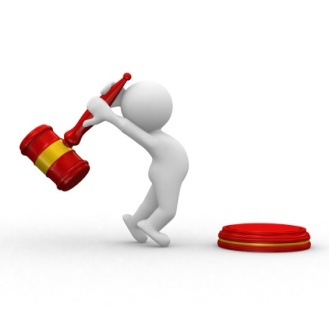 المطلب الثاني: التنظيم الإقتصادي
الاقتصاد الزراعي إلى الاقتصاد التجاري وأخذت تختفي، معه الطبقة المتوسطة من الزراع.
4- تطور رأس المال النقدي الربوي: أدى نمو التجارة والتداول النقدي إلى تطور رأس المال النقدي الربوي، وأخذت تنشأ شركة الملتزمين الذين كانوا يقومون بالعمليات التسليفية ويلتزمون بجباية الضرائب وانتشرت بصورة واسعة مكاتب الصرافة، حيث كانت عملية حفظ النقود وتحويلها تتم هناك. أما الأشخاص الذين كانوا يمارسون مهنة التجارة والربا وتقديم القروض بفائدة بدؤوا ينفصلون تدريجيا وشكلوا طبقة اجتماعية مميزة سميت طبقة الفرسان.
5- التجارة الخارجية: سادت التجارة الخارجية فيما بعد، وأصبحت روما بذلك تستورد من الولايات التابعة لها المنتجات الزراعية وتصدر إليها المصنوعات المعدنية.
-
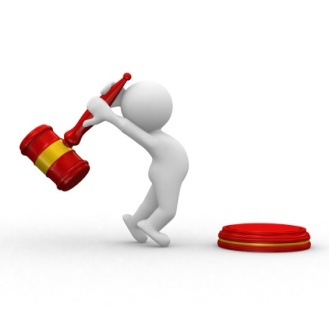 خاتمة
Conclusion
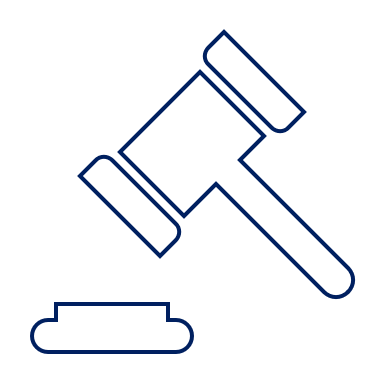 من خلال بحثي تم تحديد وتشخيص طبيعة المراحل الأولى لتطور الفكر الاقتصادي حيث إن المراجع لتطور الفكر الاقتصادي يجد أنه في مراحله الأولى لم يكن سوى مجرد اهتمامات جزئية تندرج في إطار تصور لكيفية بناء تنظيم اجتماعي معين الجمهورية أو المدينة الفاضلة، ولم يكن للتحليل الاقتصادي ولا للسياسة النقدية مكان خاص في هذه التصورات ناهيك عن التحليل النقدي أو السياسة النقدية، ومع ذلك يمكن اعتبار تلك الأفكار بذورا أولى في الفكر الاقتصادي الحديث ، إذ تستطيع القول بأن هذه الحضارات كان لها إسهامات اقتصادية، وهذه الإسهامات الاقتصادية بطبيعة الحال كانت نتيجة لوجود فكر ونظريات ورؤى وأدوات تحليل اقتصادي.
الفكر الإقتصادي في الحضارات القديمة
قائمة المراجع
List of references
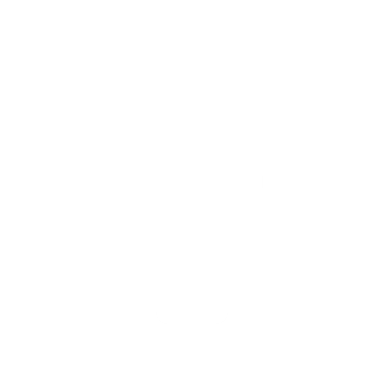 1- حازم الببلاوي، النظام الاقتصادي الدولي المعاصر، عالم المعرفة، الكويت، 2000.
2- احمد صادق سعد، تاريخ النمط الاقتصادي في مصر، دار الأسيوي للإنتاج، بيروت، 1979.
3- إسماعيل محمود علي، تاريخ الفكر الاقتصادي، مكتبة الوفاء القانونية، مصر، 2012.
4- مدحت القريشي، تطور الفكر الاقتصادي، الطبعة الأولى، دار وائل للنشر، الأردن، 2008.
5- صلاح الدين نامق قادة، الفكر الاقتصادي، دار المعارف، القاهرة، 1978.
6- نجلاء عبد الحميد راتب، الاقتصاد والمجتمع، مطبعة رياض، دمشق، 2001.
7- محمود عبد المولى، تطور الفكر الاقتصادي والاجتماعي عبر العصور، الشركة التونسية للتوزيع، 1979.
نشكركم على
 حسن الإصغاء